The EU Passenger Rights Regulation and air passenger rights in case of “missed flights”
Dr. Simone Lamont-Black



Belgian Association for Maritme Law, Antwerp, 4th December 2015
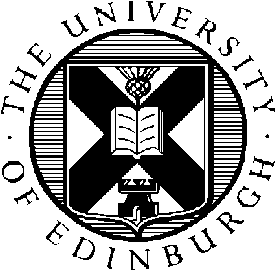 Overview
Passenger Rights
Caldwell v EasyJet Airline Co Ltd, Edinburgh Sheriff Court, 2015 S.L.T. (Sh Ct) 223
Relationship Montreal v EC Passenger Rights Regulation, Reg. 261/2004
Jurisdiction
Claim for damages due to breach of contract
Denied boarding
Other Passenger Rights
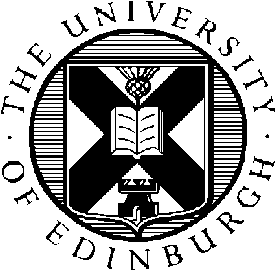 [Speaker Notes: Caldwell v EasyJet Airline Co Ltd, Sheriff Court (Lothian and Borders) (Edinburgh) 15 October 2015, 2015 S.L.T. (Sh Ct) 223; 2015 G.W.D. 34-546]
The Facts
Nick Caldwell & Aileen McLuckie
Edinburgh
EasyJet
Luton/England
Contract(s) for the Carriage by Air
Outward bound (30 – 31.08.14):
Edinburgh – London Gatwick;
London Gatwick – Catania, Sicily

Return (14.09.14):
Catania – London Gatwick
London Gatwick - Edinburgh
[Speaker Notes: Niall Caldwell and his wife Aileen McLuckie, both domiciled in Edinburgh, went on holiday in Sicily and had booked flights via an agent with EasyJet, from Edinburgh to London Gatwick and London Gatwick to Catania, Sicily. On their return journey they encountered problems. With boarding passes already in hand, they presented themselves 2 hours before the departure time at the EasyJet check-in desk to drop off their baggage. However the queue there was substantial, including passengers to four different flight destinations. The queue moved so slowly that Mr Caldwell after 30 minutes went up to the desk to ask EasyJet to prioritise the passengers on the next flights first, although this was rejected.  After another 30 minutes he and his wife had dropped off their baggage only to find yet another long and slow moving queue at security, where also no system of prioritisation was in operation. Mr Caldwell’s requests, first to EasyJet and then to security staff to prioritise them was denied. EasyJet staff told him that EasyJet had no control over the security queue and airport security staff’s answer was that only EasyJet could require such prioritisation and had not done so. 
After clearing security and passport control and running to the gate the pursuers arrived at the gate at the scheduled departure time only to be told that the plane had left and their luggage had been unloaded. They were not offered any assistance and told that if they wanted to fly on other EasyJet flights they would have to pay full fare and the next ones scheduled were only two and three days’ time. However, the pursuers were able to find and buy two tickets to London from British Airways (BA) the same day, but this cost them more than double the price of the flights they had just missed. BA staff guaranteed that they would manage to get to the gate on time, even though there was only one hour left to departure. Indeed a BA representative escorted them through security and ensured their timely arrival at the gate.  Once the pursuers arrived at London Gatwick they managed to pick up on their initial itinerary and board the EasyJet flight to Edinburgh.]
The Problems
Return flight Catania – London Gatwick
Long queue for check-in/baggage drop 
Three staff manning counters
4 flights departing and no prioritisation
Long security queue
Flight missed
No assistance
BA flights purchased  - 1 hour to go 
Re-joined flight London Gatwick to Edinburgh
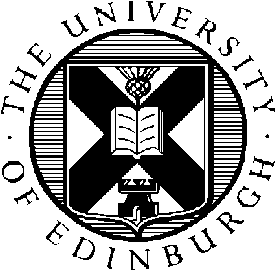 The Law
Relevant Instruments:

Montreal Convention for International Carriage by Air 1999 
Regulation (EC) No 261/2004 of the European Parliament and of the Council of 11 February 2004 establishing common rules on compensation and assistance to passengers in the event of denied boarding and of cancellation or long delay of flights
Jurisdiction Rules: 
Montreal Convention
EU Jurisdiction Regulation
Domestic law
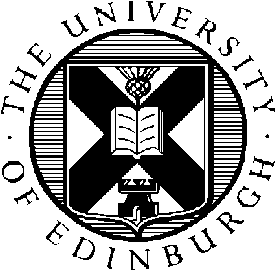 I.Relationship Montreal v EC Passenger Rights Regulation, Reg. 261/2004
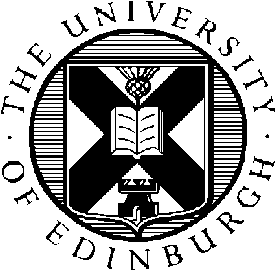 EC Passenger Rights Regulation 261/2004
Coverage:
Denied boarding (Art 4)
Cancellation (Art 5)
Delay (Art 6) – no provision of compensation
Obligations to inform (Art 14)

Remedies:
Right to compensation (Art 7)
Right to reimbursement or re-routing (Art 8)
Right to care (Art 9)
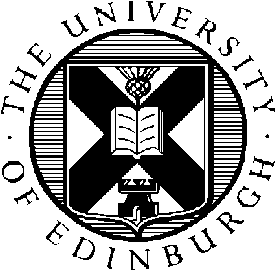 Relationship Montreal v EC Passenger Rights Regulation, Reg. 261/2004
Case C‑344/04 IATA and ELFAA [43 to 46]:
Generally 2 types of damages to passengers for long delay
Inconvenience caused by delay: identical for passengers, e.g. refreshments, meals, accommodation phone calls – 
	suitable to standardised and immediate assistance or 	care
Individual damage inherent in reason for travelling – individual claims against airline  - 
	MC, arts 19(delay damages), 22(limitation), 29 	(exclusivity)
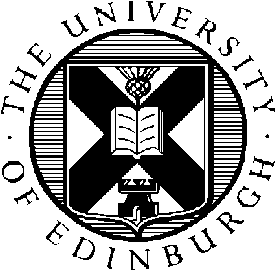 [Speaker Notes: C‑344/04 IATA & ELFAA: 
43 Any delay in the carriage of passengers by air, and in particular a long delay, may, generally speaking, cause two types of damage. First, excessive delay will cause damage that is almost identical for every passenger, redress for which may take the form of standardised and immediate assistance or care for everybody concerned, through the provision, for example, of refreshments, meals and accommodation and of the opportunity to make telephone calls. Secondly, passengers are liable to suffer individual damage, inherent in the reason for travelling, redress for which requires a case-by-case assessment of the extent of the damage caused and can consequently only be the subject of compensation granted subsequently on an individual basis.]
Relationship Montreal v EC Passenger Rights Regulation, Reg. 261/2004
Case C‑344/04 IATA & ELFAA cont’d:
2. Exclusivity of MC cannot prevent public authorities’ intervention “to redress in a standardised and immediate manner, the damage that is constituted by the inconvenience that delay … causes”
3. System of Reg.261/2004 simply operates at an earlier stage than the system which results form the Montreal Convention
4. Consumer protection primary objective of       Reg.261/2004
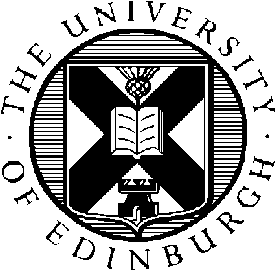 [Speaker Notes: C‑344/04 IATA & ELFAA: 
44 It is clear from Arts 19, 22 and 29 of the Montreal Convention that they merely govern the conditions under which, after a flight has been delayed, the passengers concerned may bring actions for damages by way of redress on an individual basis, that is to say for compensation, from the carriers liable for damage resulting from that delay. 
45 It does not follow from these provisions, or from any other provision of the Montreal Convention, that the authors of the Convention intended to shield those carriers from any other form of intervention, in particular action which could be envisaged by the public authorities to redress, in a standardised and immediate manner, the damage that is constituted by the inconvenience that delay in the carriage of passengers by air causes, without the passengers having to suffer the inconvenience inherent in the bringing of actions for damages before the courts. 
46 The Montreal Convention could not therefore prevent the action taken by the Community legislature to lay down, in exercise of the powers conferred on the Community in the fields of transport and consumer protection, the conditions under which damage linked to the abovementioned inconvenience should be redressed. Since the assistance and taking care of passengers envisaged by Art.6 of Regulation 261/2004 in the event of a long delay to a flight constitute such standardised and immediate compensatory measures, they are not among those whose institution is regulated by the Convention. The system prescribed in Art.6 simply operates at an earlier stage than the system which results from the Montreal Convention .]
Relationship Montreal v EC Passenger Rights Regulation, Reg. 261/2004
Case C-402/07 Sturgeon v Condor &               C-581/10 Nelson v Deutsche Lufthansa :
Long delay akin to cancellation of flight – principle of equal treatment 
Loss of time  canNOT be classed as “damage occasioned by delay”
Outside the scope of Art 29 MC
Compensation if arrival delayed by three           hours or more
No compensation in case of extraord circs
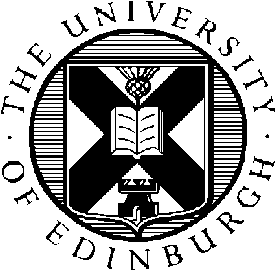 Relationship Montreal v EC Passenger Rights Regulation, Reg. 261/2004
Actual arrival: time of opening of doors for disembarkation (Case C-452/13 Germanwings v Henning) 
Art 12 Reg. 261/2004: compensation under Reg. parallel to other claims, MC or national law (C-83/10 Sousa Rodriguez v Air France)
Art 12.1(s.2): Reg. compensation deductible
Limitation for claims under EC Reg determined by national law (C-139/11 More v KLM; Dawson v Thomson Airways [2014] EWCA Civ 845)
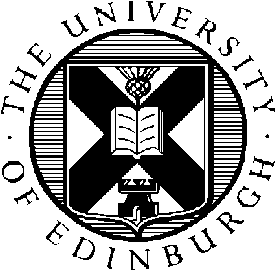 Caldwell v EasyJet
Sheriff T Welsh QC:
Bound by case-law of ECJ
Case-law establishes that separate instruments:
Damages claims were regulated by the Montreal Convention , whereas 
Compensation claims were to be assessed under the EC Regulation
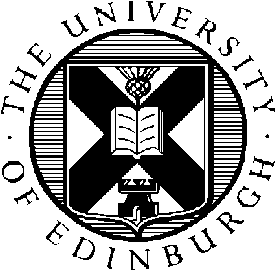 II.Jurisdiction
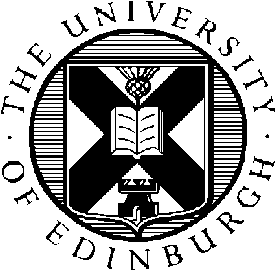 Jurisdiction
Relevant Instruments:

Montreal Convention for International Carriage by Air 1999, Art 33 
Brussels I Recast: Regulation (EU) No 1215/2012 on jurisdiction and the recognition and enforcement of judgments in civil and commercial matters (recast)
Art 7(1)(b) – provision of service
Art 4 - defendant’s domicile
C-204/08 Rehder v Air Baltic Corp
Place of provision of services in air transport of passengers: place of departure or place of arrival
How would this fit in Caldwell?
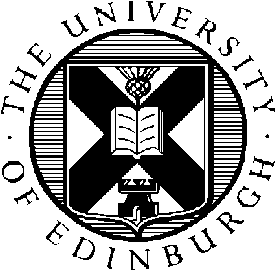 [Speaker Notes: C-204/08 Rehder v Air Baltic Corp
Place of provision of services in air transport of passengers: place of departure or place of arrival – transferable to carriage of goods? See C-157/13 Nickel & Goeldner v “Kintra”  [41], in certain circumstances in matters concerning contracts of carriage, the claimant has teh choice betweenthe courts at the place of departure and the place of arrival, but without (yet?) applying this to carriage of goods. Rheder principles could be argued to apply equally for goods, as the place of taking over the goods and the place of delivery is key to the performance of the contract of carriage.]
Montreal Convention 1999
Article 33 – Jurisdiction:
“1. An action for damages must be brought, at the option of the plaintiff, in the territory of one of the States Parties, either before the court of the domicile of the carrier or of its principal place of business, or where it has a place of business through which the contract has been made or before the court at the place of destination.
2. In respect of damage resulting from the death or injury of a passenger,…”
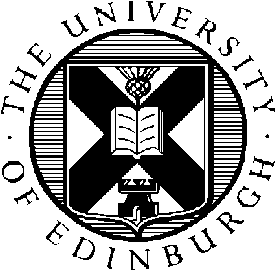 Reminder of Facts
Nick Caldwell & Aileen McLuckie
Edinburgh
EasyJet
Luton/England
Contract(s) for the Carriage by Air
Outward bound (30 – 31.08.14):
Edinburgh – London Gatwick;
London Gatwick – Catania, Sicily

Return (14.09.14):
Catania – London Gatwick
London Gatwick - Edinburgh
[Speaker Notes: Niall Caldwell and his wife Aileen McLuckie, both domiciled in Edinburgh, went on holiday in Sicily and had booked flights via an agent with EasyJet, from Edinburgh to London Gatwick and London Gatwick to Catania, Sicily. On their return journey they encountered problems. With boarding passes already in hand, they presented themselves 2 hours before the departure time at the EasyJet check-in desk to drop off their baggage. However the queue there was substantial, including passengers to four different flight destinations. The queue moved so slowly that Mr Caldwell after 30 minutes went up to the desk to ask EasyJet to prioritise the passengers on the next flights first, although this was rejected.  After another 30 minutes he and his wife had dropped off their baggage only to find yet another long and slow moving queue at security, where also no system of prioritisation was in operation. Mr Caldwell’s requests, first to EasyJet and then to security staff to prioritise them was denied. EasyJet staff told him that EasyJet had no control over the security queue and airport security staff’s answer was that only EasyJet could require such prioritisation and had not done so. 
After clearing security and passport control and running to the gate the pursuers arrived at the gate at the scheduled departure time only to be told that the plane had left and their luggage had been unloaded. They were not offered any assistance and told that if they wanted to fly on other EasyJet flights they would have to pay full fare and the next ones scheduled were only two and three days’ time. However, the pursuers were able to find and buy two tickets to London from British Airways (BA) the same day, but this cost them more than double the price of the flights they had just missed. BA staff guaranteed that they would manage to get to the gate on time, even though there was only one hour left to departure. Indeed a BA representative escorted them through security and ensured their timely arrival at the gate.  Once the pursuers arrived at London Gatwick they managed to pick up on their initial itinerary and board the EasyJet flight to Edinburgh.]
Caldwell v EasyJet
Art 33 MC place of destination:
For round trips general understanding that it is place of destination of overall travel, which is also the place of departure; otherwise, if one way, destination of the flights as purchased
EasyJet: 4 different places of destination as all flights separate & distinct individual and unconnected flights
Sheriff: flights effectively part of round trip, thus place of destination Edinburgh
Must apply also here where effectively flights have been purchased as a whole package, even if airline requires separate booking for each leg.
Caldwell v EasyJet
Claim based on EC Passenger Rights Regulation 216/2004:
Jurisdiction for claim under EC Reg not contested
Could the claim be brought in Edinburgh?
Civil and commercial matter; int. subject matter or intra UK, defendant domiciled in England? – Sched 4 of Civil Jurisdiction and Judgments Act 1982 - parallel provisions to Br I.
Br I Recast Regulation:
Art 7: Edinburgh as place of provision of    services?
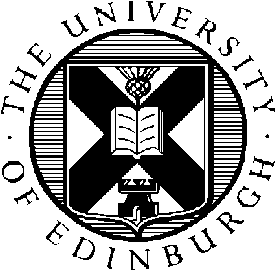 Special jurisdiction - Art 7 Br I Recast
“A person domiciled in a Member State may be sued in another Member State: 
(1) (a) in matters relating to a contract, in the courts for the place of performance of the obligation in question; 

(b) for the purpose of this provision and unless otherwise agreed, the place of performance of the obligation in question shall be: 
— in the case of sale of goods…, 
— in the case of the provision of services, the place in a Member State where, under the contract, the services were provided or should have been provided;

(c) if point (b) does not apply then point (a) applies;
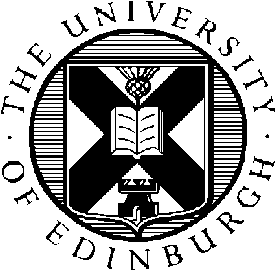 C-204/08 Rehder v Air Baltic Corp
The second indent of article 5(1)(b) of Council Regulation (EC) No 44/2001 … must be interpreted as meaning that, in the case of air transport of passengers from one member state to another member state, carried out on the basis of a contract with only one airline, which is the operating carrier, the court having jurisdiction to deal with a claim for compensation founded on that transport contract and on Regulation (EC) No 261/2004 … on compensation and assistance to passengers in the event of denied boarding and of cancellation or long delay of flights, is that, at the applicant's choice, which has territorial jurisdiction over the place of departure or place of arrival of the aircraft, as those places are agreed in that contract.
Connecting/successive flights
What about connecting flights?
If the first is cancelled all are in jeopardy!
Should place of arrival be the place where the first aircraft arrives or final place of destination as agreed in contract?
What, where, as here, the flights are sold purportedly separately, yet in one go and in practice connecting?
Place of intended transfer: 
As arrival place? 
As third place of provision of services? 
Irrelevant?
Connecting/successive flights
Rehder: 
38 Consequently, where there are several places at which services are provided in different member states, it is also necessary to identify the place with the closest linking factor between the contract in question and the court having jurisdiction, in particular the place where, pursuant to that contract, the main provision of services is to be carried out.
C-204/08 Rehder v Air Baltic Corp
40 The services the provision of which corresponds to the performance of obligations arising from a contract to transport passengers by air are the checking in and boarding of passengers, the on board reception of those passengers at the place of take off agreed in the transport contract in question, the departure of the aircraft at the scheduled time, the transport of the passengers and their luggage from the place of departure to the place of arrival, the care of passengers during the flight, and, finally, the disembarkation of the passengers in conditions of safety at the place of landing and at the time scheduled in that contract. From that point of view, places where the aircraft may stop over also do not have a sufficient link to the essential nature of the services resulting from that contract.
C-204/08 Rehder v Air Baltic Corp
41 The only places which have a direct link to those services, … are those of the departure and arrival of the aircraft, since the words “places of departure and arrival” must be understood as agreed in the contract of carriage in question, made with one sole airline which is the operating carrier.
42 … unlike deliveries of goods to different locations, which are distinct and quantifiable operations for the purpose of determining the principal delivery on the basis of economic criteria, air transport consists, by its very nature, of services provided in an indivisible and identical manner from the place of departure to that of arrival of the aircraft, with the result that a separate part of the service which is the principal service, which is to be provided in a specific place, cannot be distinguished in such cases on the basis of an economic criterion.
Connecting/successive flights
BUT:
Place of transfer nevertheless of lesser importance?
Place of departure and place of intended arrival after connecting flights?
Caldwell: place of arrival: Edinburgh rather than London
III.Claim for damages due to breach of contract
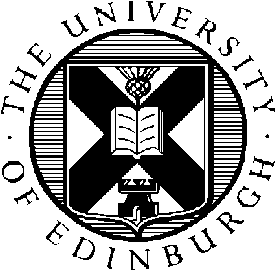 EasyJet Terms and Conditions
Cl. 12.2.1: “You must arrive at the airport sufficiently in advance of the scheduled Flight departure time to permit completion of Government formalities and security procedures. Government formalities and security procedures may vary at different airports and for particular Flights. It is Your responsibility to ensure that You comply with these formalities and procedures, details of which will be available at the time Your booking is made.” 
Cl. 12.4.1: “Please note: You must present Yourself at the boarding gate no later than 30 minutes prior to scheduled time of departure or You may not be accepted for travel, and will forfeit Your seat even if [special add-ons were purchased]….”
Cl. 12.4.3: “If You present Yourself at the boarding gate outside the time restrictions outlined in this Article 12 (Online Check-in and Airport Procedures), or You are improperly documented and not ready to travel, We may refuse to carry You and You will forfeit Your seat and any right to compensation, subject to any passenger rights pursuant to any international or domestic laws or regulations to the contrary.”
Breach of contract
Relevant Instruments:

Montreal Convention 1999
Contract Terms
Problem: breach and causative link
Terms and conditions oblige passenger to reach gate on time and to take full responsibility for timely arrival
Claim rejected
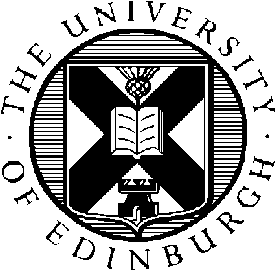 IV.Denied boarding
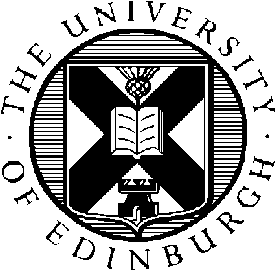 Denied Boarding (DB)
EC Passenger Rights Reg. 261/2004:

Only for overbooking as in EEC Reg. No 295/91 on a DB compensation system?
Definition of DB– Art 2(j) Reg 261/2004
C-321/11 Rodriguez Cachafeiro v Iberia (delay of earlier flight) & C-22/11 Finnair v Lassooy (strike): broad interpretation of passenger rights  and thus concept of denied boarding
Only reasonable grounds for DB: health, safety, security or inadequate travel docs
Extraordinary circs (5(3)) only effective where directly connected to particular flight (C-22/11 Finnair v Lassooy: strike had affected earlier flights)
[Speaker Notes: According to CJEU the Regulation definition of denied boarding was not linked or limited to cases of overbooking, as it had been in EC Regulation 295/91. The latter was now superseded by EC Regulation 261/2004. Indeed the legislative history and the Recitals of the current EC Regulation clearly showed that a broad interpretation of the rights granted to passengers by the EC Regulation was required and that the concept of denied boarding also included other grounds, such as operational reasons. In C-321/11 Rodriguez Cachafeiro v Iberia the passengers were through no fault of their own denied boarding because the carrier had wrongly thought they would miss a connecting transatlantic flight and resold their seats. In C-22/11 Finnair v Lassooy a strike had affected earlier flights and the carrier decided to “bump” Mr Lassooy to a later flight in order to give priority to passengers from the affected flights. In both cases the CJEU found that these were cases of denied boarding which were not justified by reasonable grounds. 
See Art 2(j) EC Reg 261/2004 which states: “‘denied boarding’ means a refusal to carry passengers on a flight, although they have presented themselves for boarding under the conditions laid down in Article 3(2), except where there are reasonable grounds to deny them boarding, such as reasons of health, safety or security, or inadequate travel documentation.”]
Extraordinary circumstances
Excursion:
Generally applied for cancellations
Art 5(3) – no compensation payable 
Not technical problem in aircraft, unless problem stems from events which, by their nature or origin, not inherent in the normal exercise of the activity of the air carrier concerned and beyond its actual control (C- 549/07 Wallentin-Hermann) 
Not technical problem, even if unexpected and not due to poor maintenance (C-257/14 van der Lans v KLM)
Art 19 MC exemption grounds not decisive for EC Reg. 261
EC – no compensation but still duty to provide care (C-12/11 McDonagh v Ryanair – Islandic volcano)
Denied Boarding (DB)
Caldwell v EasyJet:

DB – yes: duty to facilitate timely movements of passengers through own check in or baggage drop and security, customs and passport
passengers arrived 2 hours before take off
Carrier failed to take reasonable steps to facilitate passage
(BA enabled passage)
Compensation due under Arts 4(3) with 7 (1)(b)
No assistance – no choice betw. refund & re-routing 
Refund of costs of original flight under Art 4(3)        with 8 (1)(a)
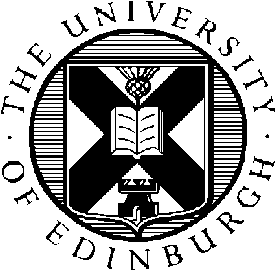 Conclusion
Caldwell v EasyJet:

Welcome decision
In line with aim of EC Passenger Rights Regulation of effective consumer protection
Requiring standard of care and organisation necessary to effectively proceed through airport
Clarifying that budget bookings cannot entirely avoid issues relating to “connecting flights” 
More litigation on details of EC Regulation to follow
Fazit: “Kleinvieh macht auch Mist”
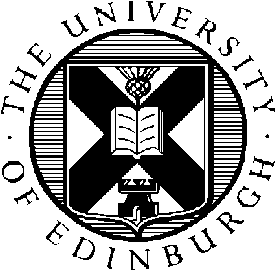 The End
Thank you!
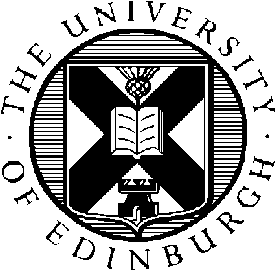